أوراق عمل وحدة


(يلتزم بقواعد الأمن والسلامة)
يتم تقسيم الطلاب الى مجموعتين وتسمية كل مجموعة .
- المجموعة الاولى : 
تستلم صور او اسماء المجموعة الثانية 
المجموعة الثانية : 
تستلم صور او اسماء المجموعة الاولى
وإعطاء كل طالب صوره او اسم زميلة من المجموعة الاخره ليعرف عن نفسه بشكل صحيح :
1- اسمه بالكامل
2- عمره
3- واسم الورشة المتواجد فيها
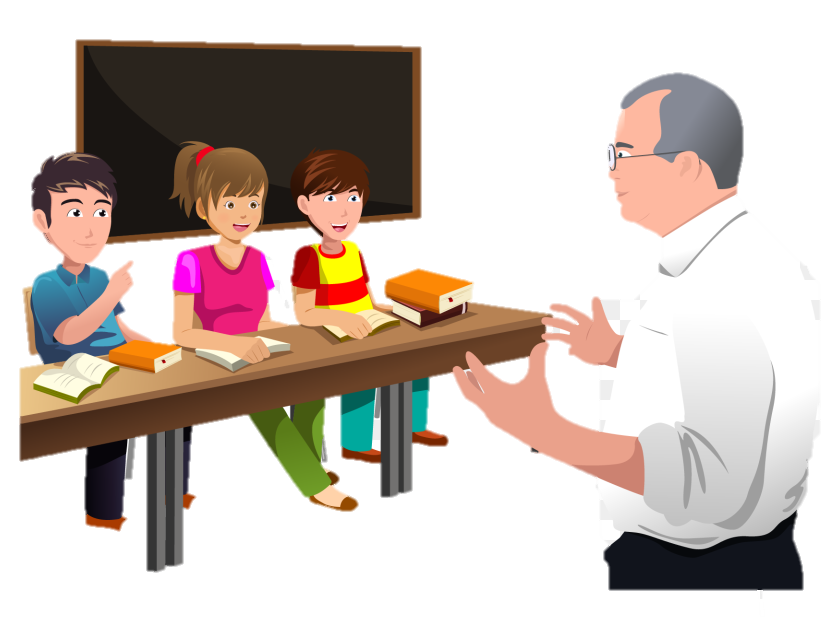